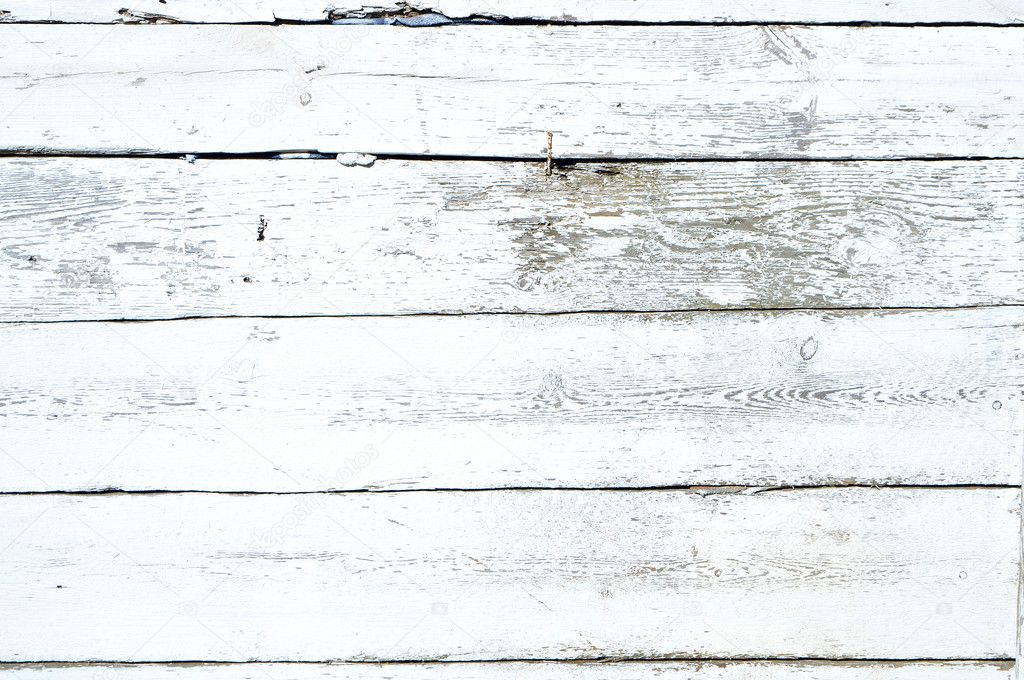 ДМИТРОВСКИЙ ГАСТРОНОМИЧЕСКИЙ ФЕСТИВАЛЬ 
ЗДОРОВОГО ПИТАНИЯ
ЛЮБОВЬ-МОРКОВЬ
22 сентября
2018
Каждую осень в начале или середине сентября лучшие рестораны города  и района, фермерские хозяйства,
 
шеф-повара будут создавать для своих гостей дегустационное меню, мастер-классы из продуктов выращенных на территории Дмитровского района  и Московской области. 
Кроме дегустаций к здоровому образу жизни будут привлекать спортивные клубы города

Символом всего этого мероприятия станет самый яркий, сладкий и полезный овощ - любимая всеми Морковь
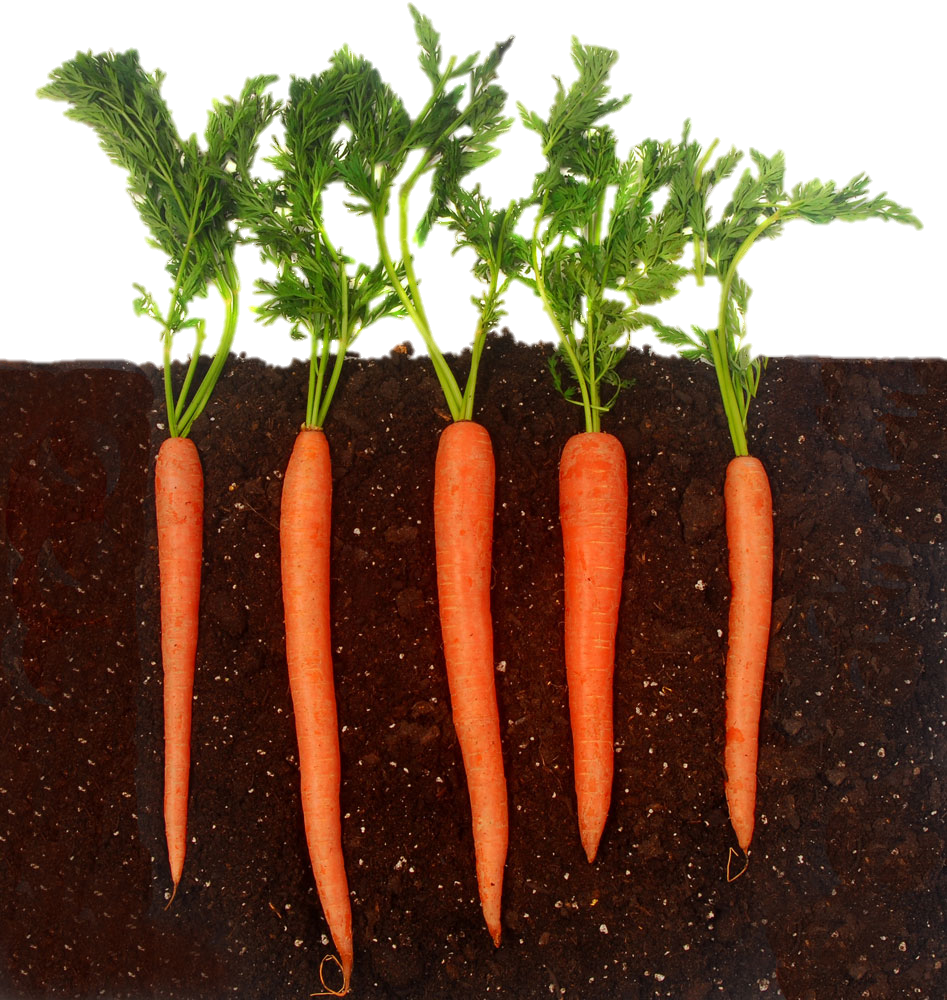 МЕСТО ПРОВЕДЕНИЯ
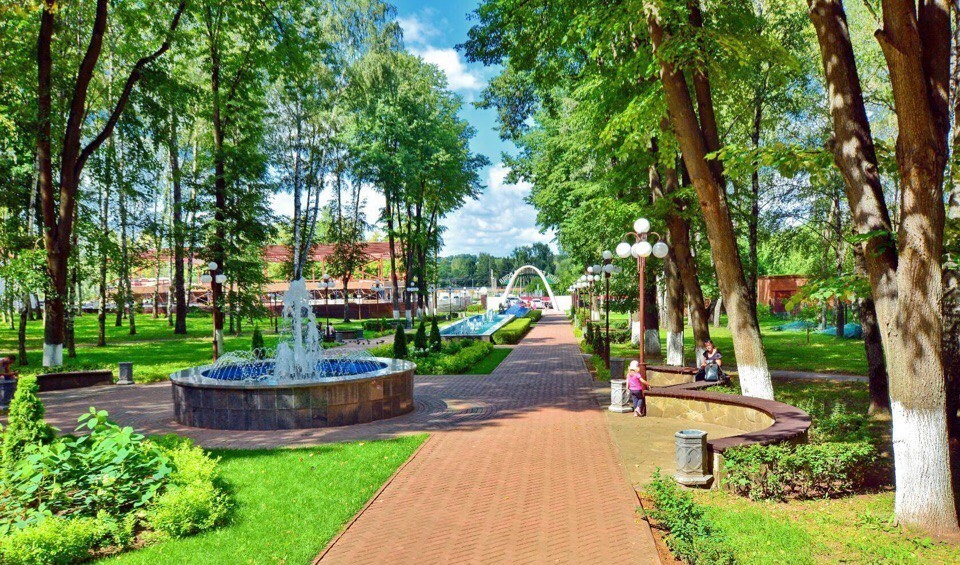 ПАРК КУЛЬТУРЫ «БЕРЕЗОВАЯ РОЩА»
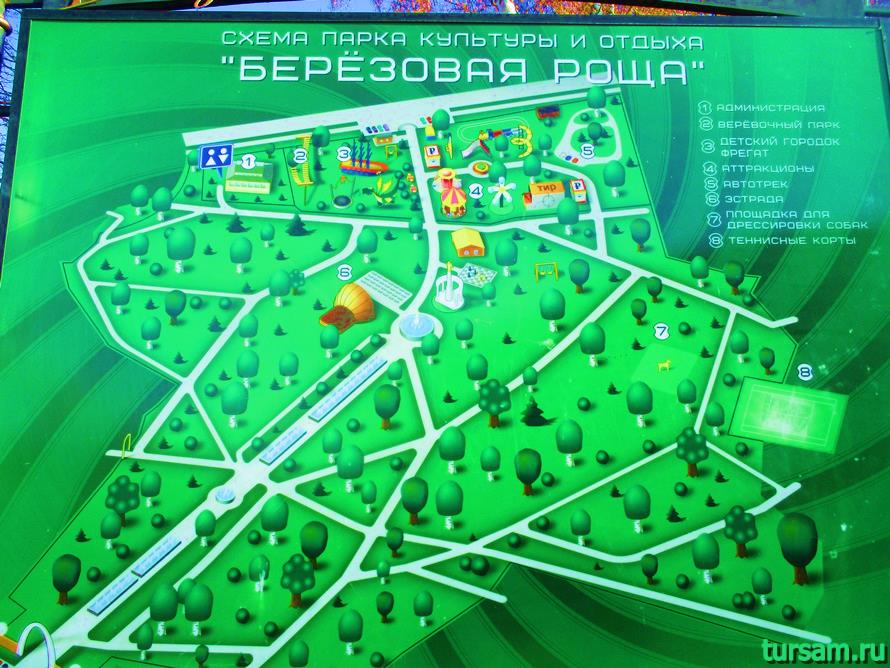 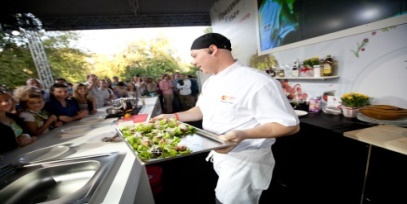 1
Главная сцена
Главная сцена
Гастрономические мастер-классы
Йога
Конкурсы
Торжественная часть
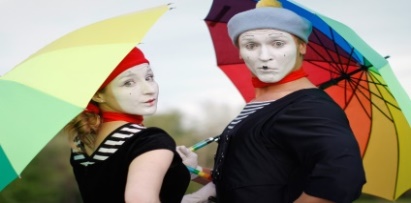 Детская анимация
Роспись по пряничным морковкам
Мимы и ростовые куклы (зайцы)
Фотозоны морковного фестиваля
Аквагрим морковный
Сувениры
2
2
Анимация
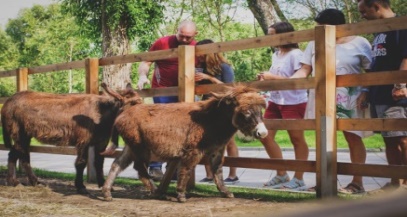 8
1
3
Рестораны и магазины района
Презентации
Мастерклассы
Дегустация
продажа
Конные прогулки
Трогательный зоопарк
Тематические сувениры
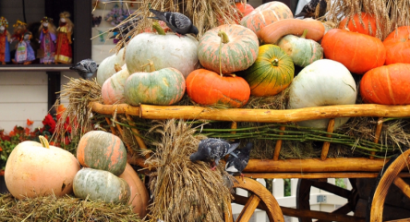 7
9
4
«ВарВаренье»
Варка варенья из моркови
Дегустация и продажа
6
Зона фермеров
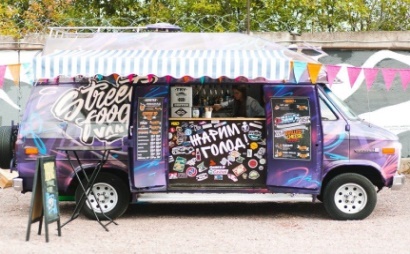 Детская анимация
Манеж с кроликами
5
3
Зона фудтраков
Зона фудтраков
4-5 фудтраков с обустроенной зоной приема пищи
6
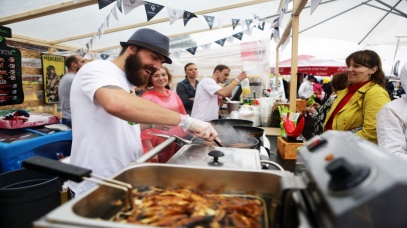 4
8
5
Зона фермеров
Торговля
дегустация
Рестораны, магазины
СЦЕНАРИЙ ФЕСТИВАЛЯ
Локация 1 (главная сцена)
10:00 Начало работы фестиваля
Объявление участников, спонсоров, программы дня
10:30-11:30 Проведение мастер-классов шеф поваров. Модные блюда из местных продуктов. 
Кухня Севера Подмосковья. Приготовление еды из продуктов местных фермеров.
12: 00 Официальное открытие. Торжественное приветствие Главы Дмитровского района. Награждение в конкурсе «Вау!!!Морковь!!!!» Вручаются памятные кубки.(Конкурс проводится перед фестивалем в местных СМИ, номинации: самый тяжелый овощ, самая красная морковь, самая длинная морковка и т.д.)
12:30 Конкурс для детей на знание морковных блюд (призы от спонсоров)
13:00 Продолжение мастер классов от поваров
14:00Презентации ресторанов и кафе Дмитровского района
14:30 Выступление фитнес инструкторов  о здоровом питании фитнес-клубов
13:00 Продолжение мастер классов от поваров
14:00 «Йогалатес» Мастер-класс фитнес-клуба
14:40 Продолжение мастер классов от поваров 
16:00 Музыкальные выступления
17:30 Аукцион фермеров 
18:00 Фаер-шоу
18:30 Закрытие фестиваля
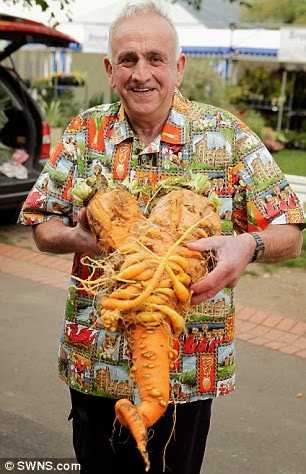 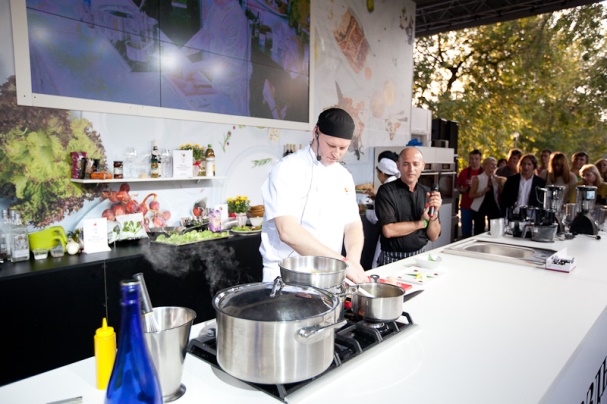 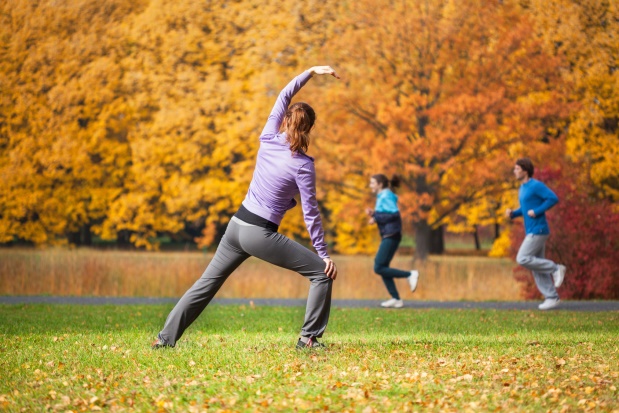 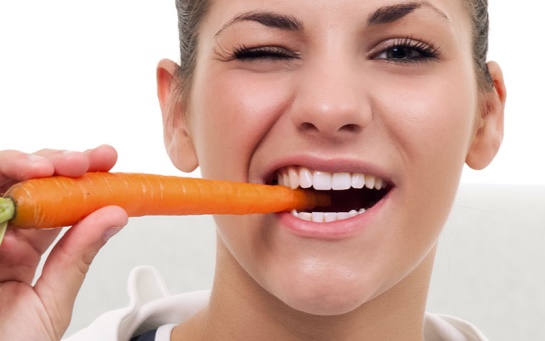 Локация 2 (аллея в центральной части парка)Торговые ряды местных 

10:00 Выставка продажа фермерских хозяйств:
продукты питания фермеров 
с 10:00 до 16:00
Выставка, дегустация, презентация продуктов местных фермеров.
 с 10:00 до 18:00 Большой трогательный манеж с кроликами, ослики (кормление морковкой)
 12:00 «ВарВаренье» открытое приготовление морковного варенья: пряная морковь, облепиховая морковь, мятная морковь, ананасная морковь, имбирная морковь ( дегустация, продажа)
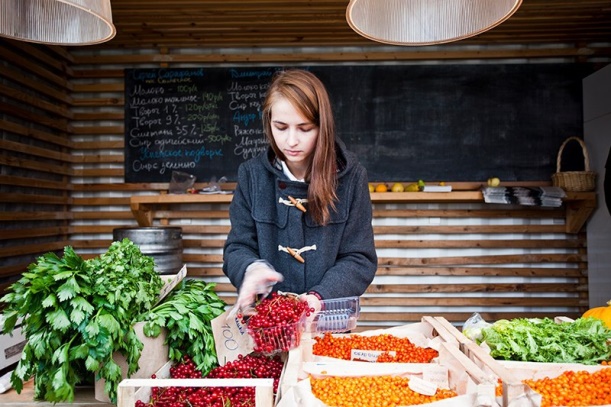 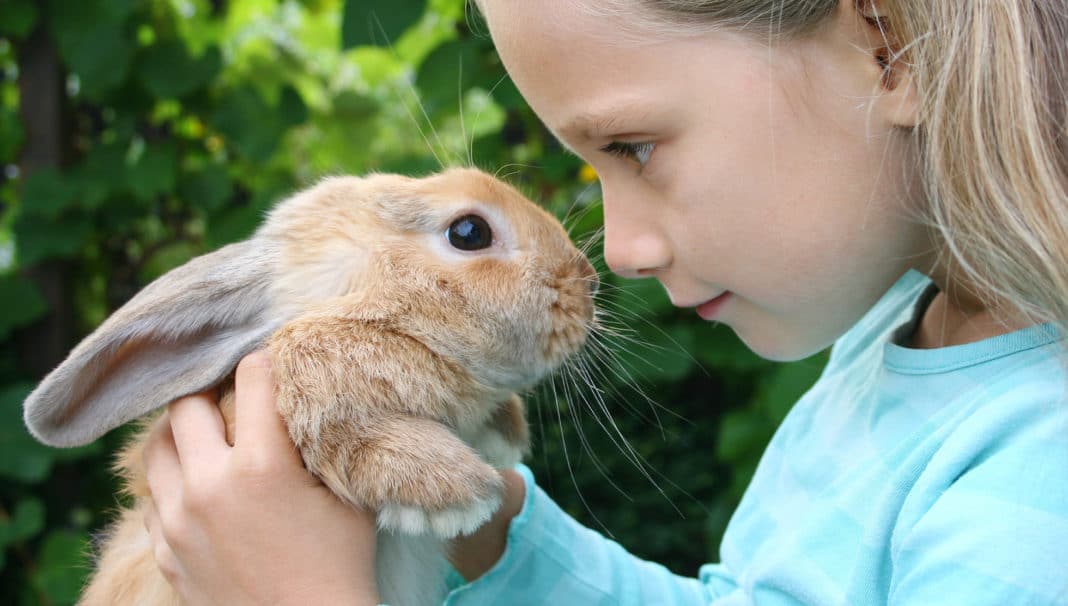 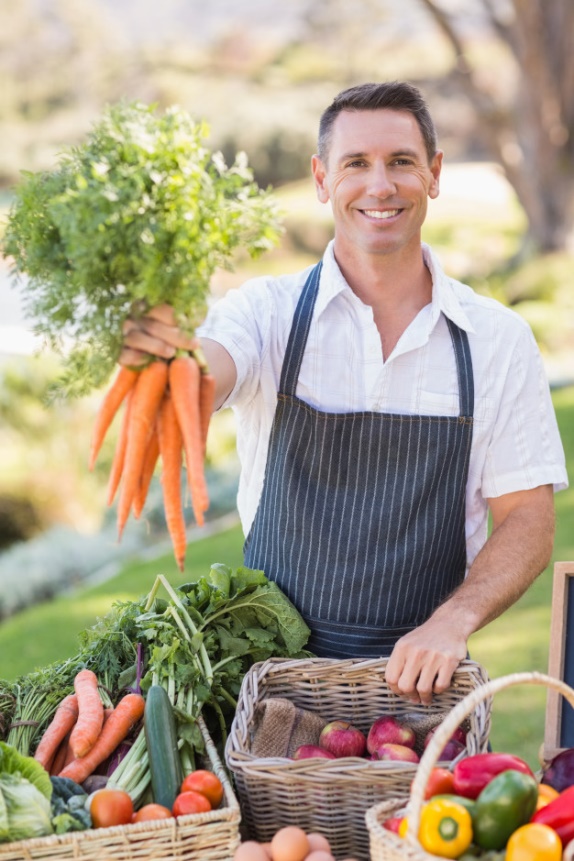 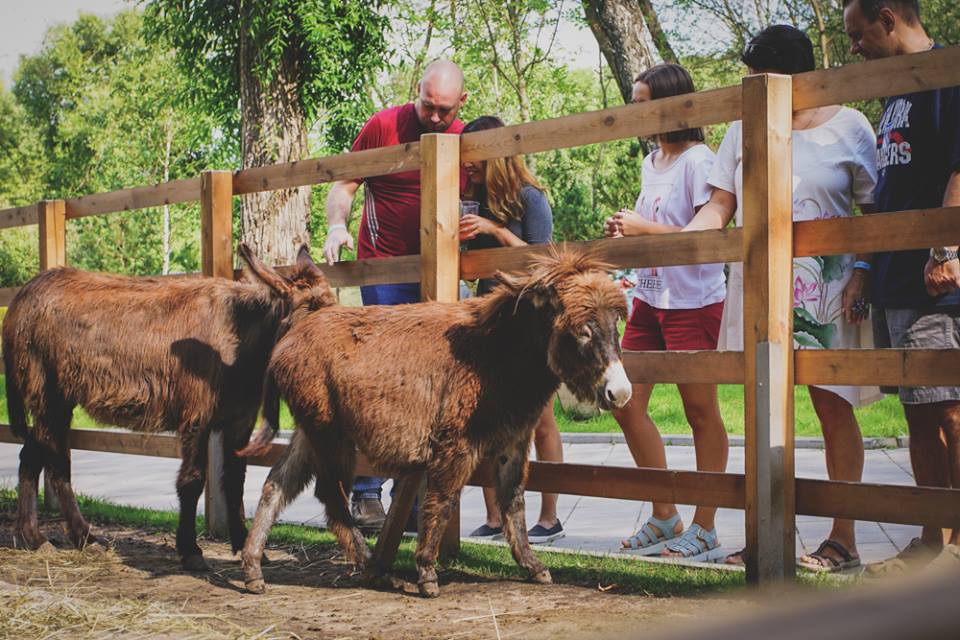 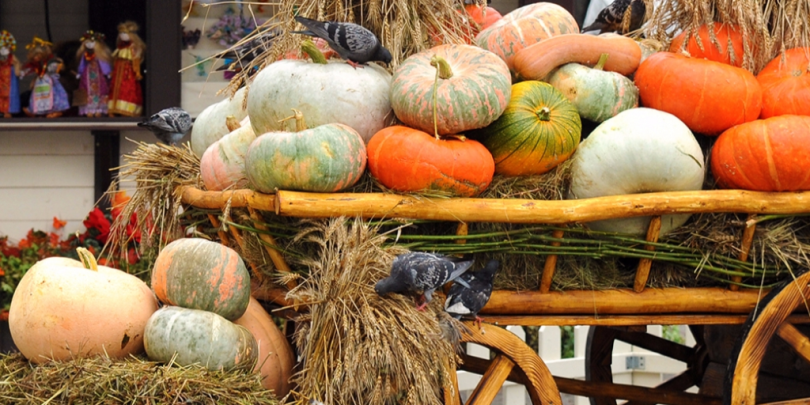 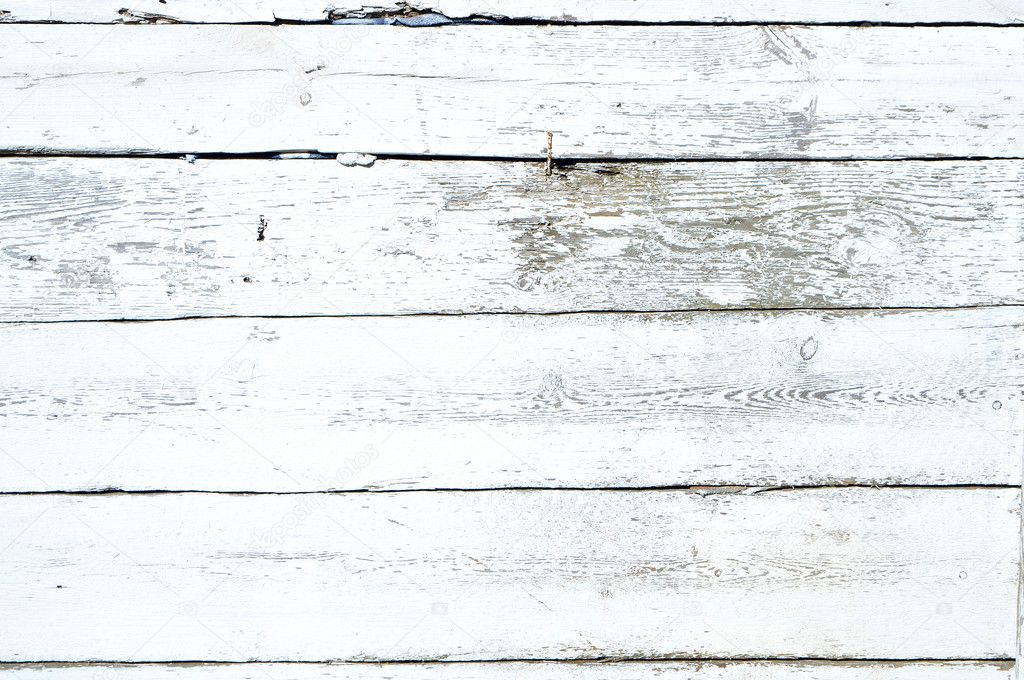 ДОБРО ПОЖАЛОВАТЬ НА ФЕСТИВАЛЬ ОРАНЖЕВОГО НАСТРОЕНИЯ!